Проведення маркетингових досліджень на ринку
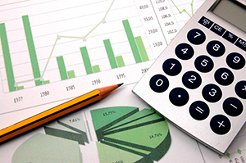 Суть і значення маркетингових досліджень
Маркетинговi  дослiдження – це систематичний процес постановки цiлей дослiдження, збору, аналiзу об'єктивної оцінки та розробки рекомендацій для прийняття конкретних управлiнських рiшень вiдносно будь-яких елементiв продуктово-ринкової стратегії фiрми.
Маркетингові дослідження можуть мати наступний характер :
розвідувальний, тобто бути спрямованими на збір попередньої інформації, призначеної для більш точного визначення проблем;
описовий, тобто полягати в простому описі тих чи інших аспектів реальної маркетингової ситуації;
казуальним, тобто бути спрямованими на обгрунтування гіпотез, що визначають зміст виявлених причинно-наслідкових зв'язків.
Для забезпечення ефективності маркетингових досліджень варто дотримуватись таких принципів:
На основі перелічених принципів спеціалісти-маркетологи здійснюють аналітичне дослідження ринку перспективного  збуту, який вимагає визначення місткості ринку, конкурентів та їх діяльності, дослідження поведінки і мотивів купівлі, відмови та заперечень.
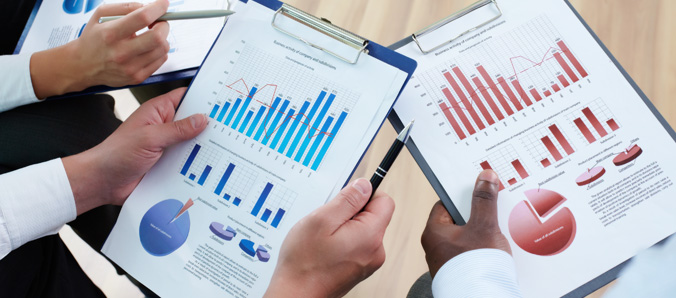 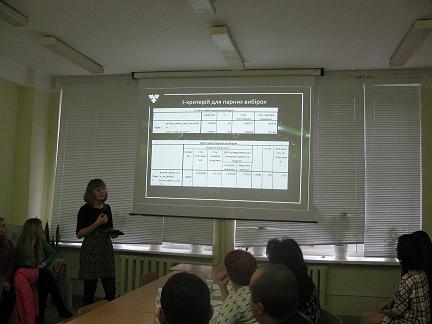 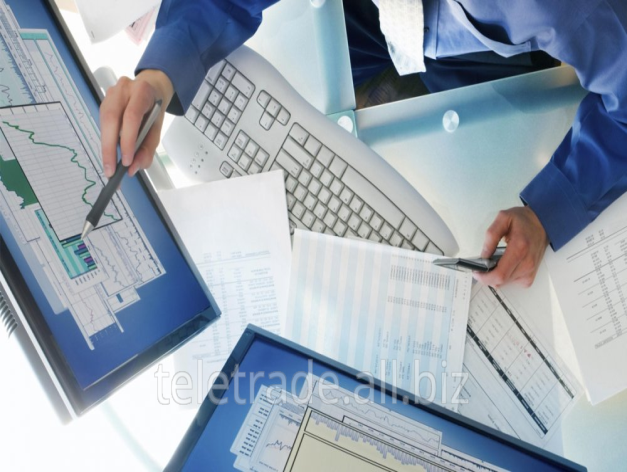 Методика проведення маркетингових досліджень
Послідовність проведення маркетингового
дослідження можна подати так:

 1. визначення проблеми та формування цілей   
     дослідження 
   2. Розробка плану дослідження і відбір  джерел   
       інформації 
   3. збирання інформації 
   4. Підготовка загального звіту
   5. Розроблення рекомендацій.
Постановка  мети дослідження
1. пошукова – отримання інформації про факт або   явище, яке маркетологи прагнуть краще зрозуміти.
2. описова – детальний опис окремих фактів і явищ.
3. причинно-наслідкові – з’ясування, якою мірою зміна одного чинника впливає на зміну іншого
РОЗРОБКА ПЛАНУ ДОСЛІДЖЕННЯ
ВИЗНАЧЕННЯ ОБМЕЖЕНЬ,  які накладаються на 
    дослідження; 
 визначення типу потрібної інформації;’
 визначення методів збирання даних.
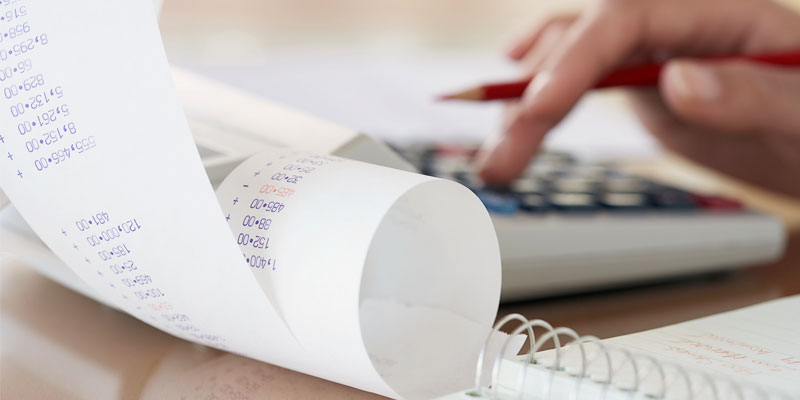 Збирання інформації
Означає як просте  використання власних знань
 (у разі прийняття термінових рішень), так і витратне
  створення величезного обсягу даних.
Дані – це факти і цифри, що стосуються  досліджуваної проблеми.
 Їх поділяють на дві основні групи:
Вторинні дані – це інформація, зібрана не для конкретного дослідження 
первинні – це інформація, зібрана спеціально для конкретного проекту.
Методи проведення маркетингових досліджень
маркетингові дослідження мають вагоме місце у діяльності
підприємств, оскільки маркетингові дослідження – систематичне
визначення кола даних, необхідних у зв'язку із маркетинговою 
ситуацією, яка стоїть перед фірмою, їх збір, аналіз і звіт про 
результати. Численні обстеження й опитування керівного 
персоналу фірм показують, що маркетингові дослідження стали
невід’ємною частино підприємницької діяльності.
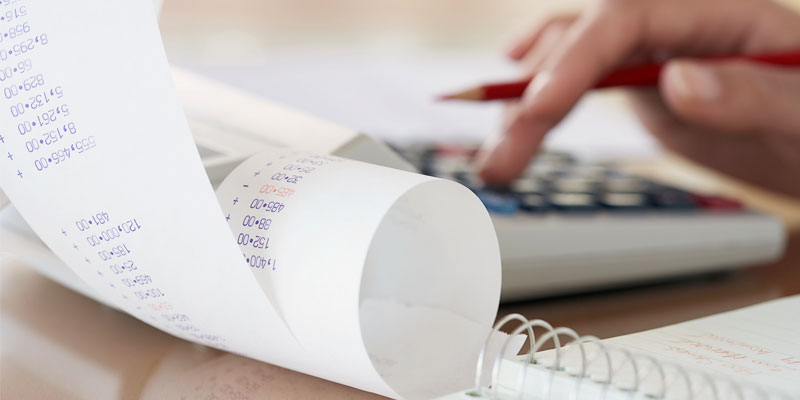 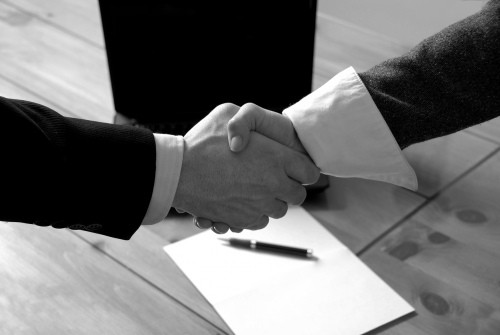 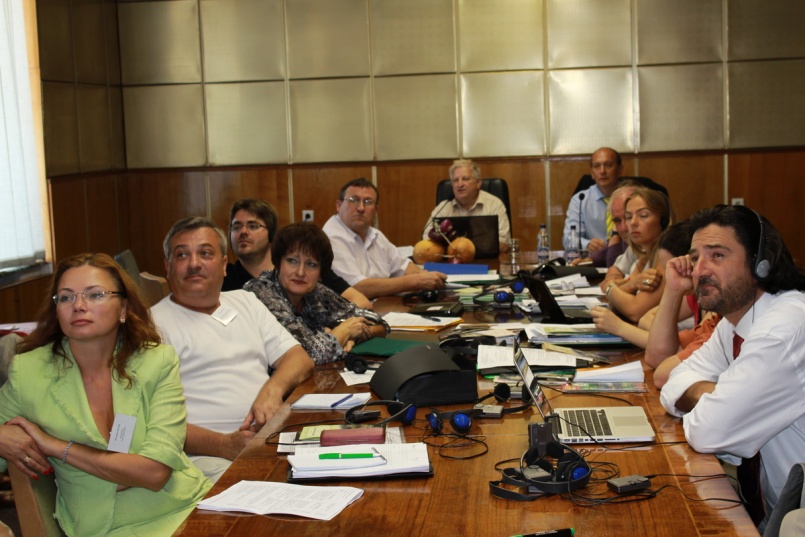